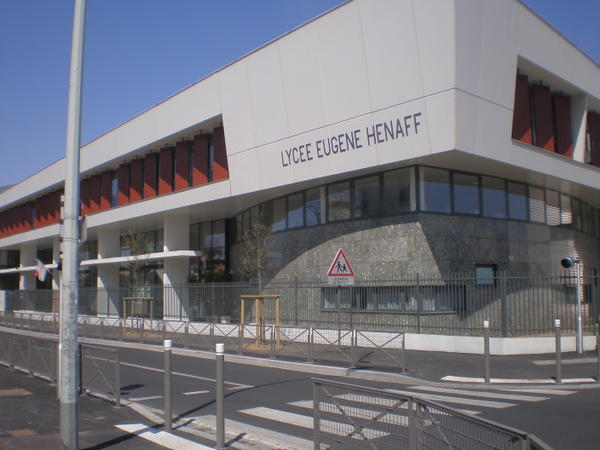 IBIZA
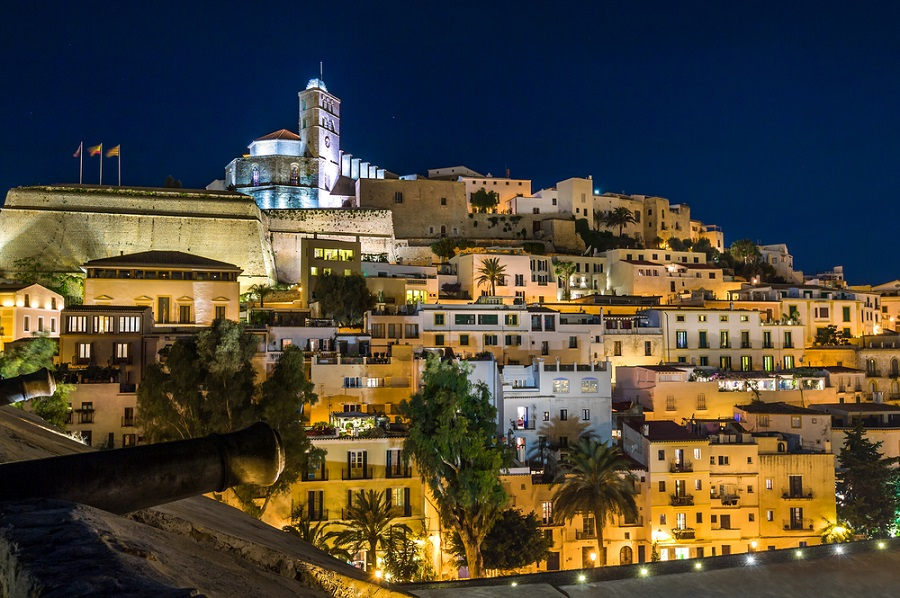 Château d'Ibiza est un monument visité par les touristes.
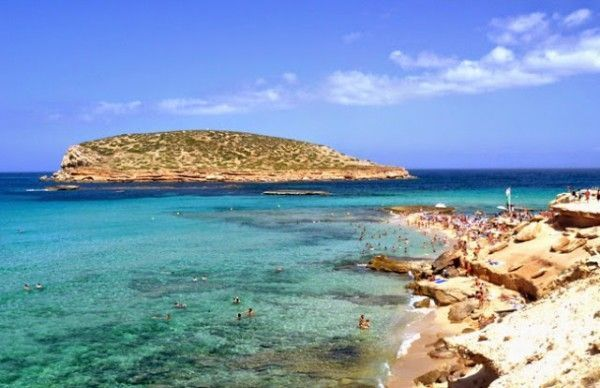 C’est des magnifiques plages d’Ibiza, Cala Conta.
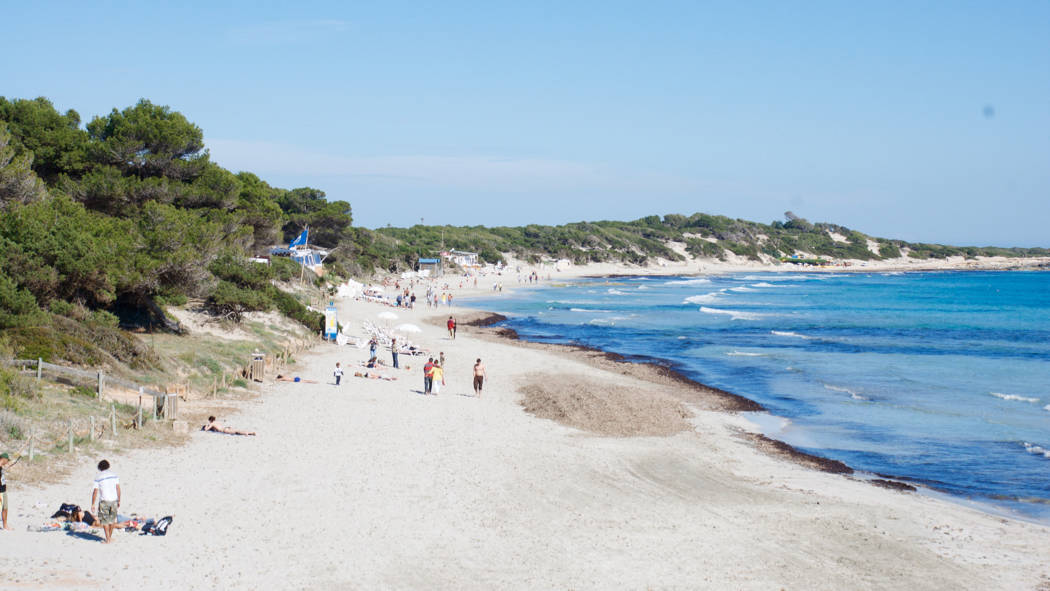 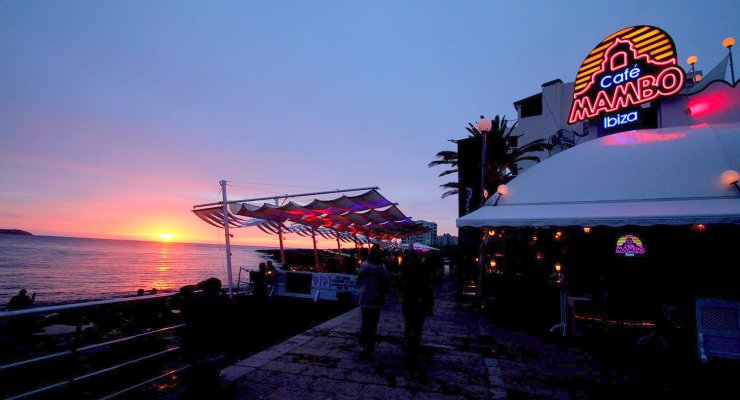 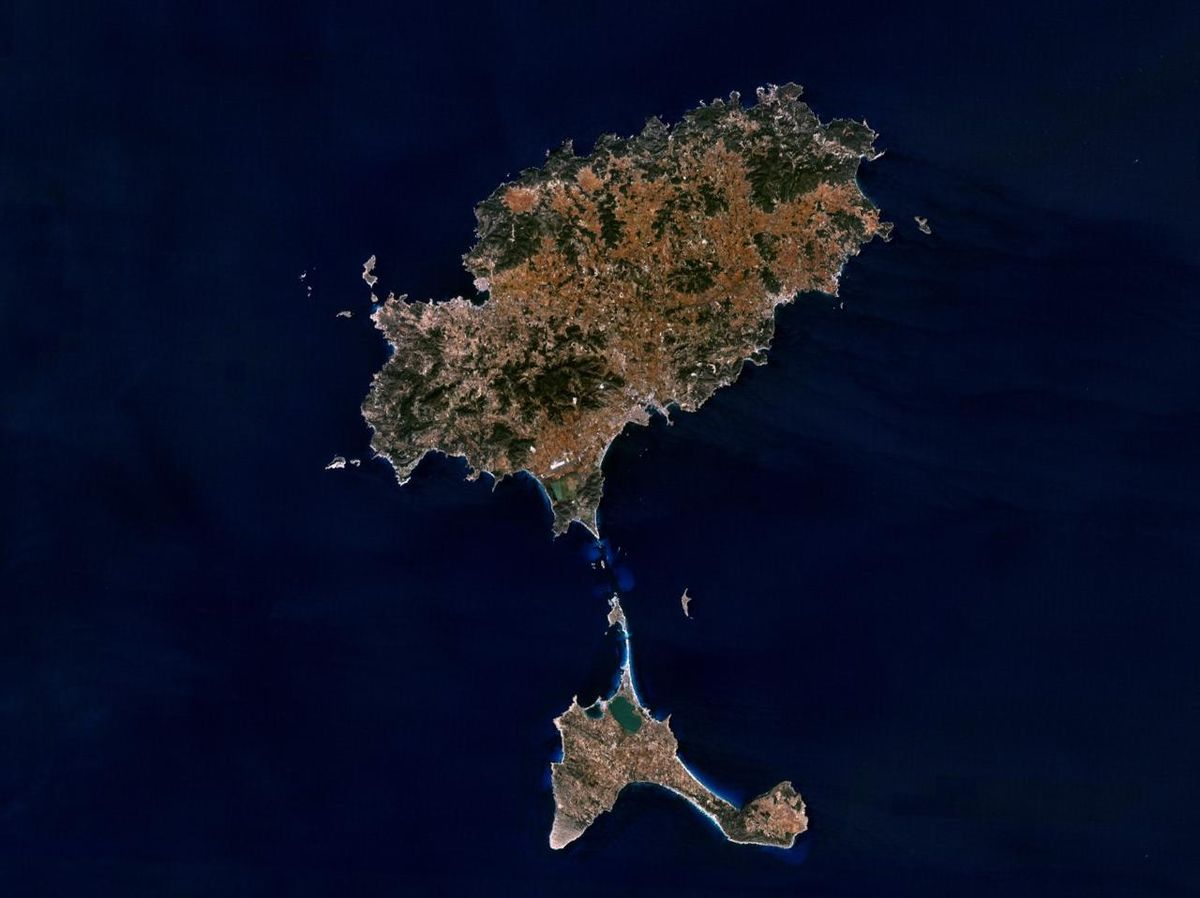